Postup vypĺňania výkazu zariadení predprimárneho vzdelávania - ZPV
netýka sa to MŠ zaradených v sieti škôl
Obsah prezentácie
V prezentácii sa dozviete:
akým spôsobom obdržíte prihlasovacie údaje
akým spôsobom zadáte deti v povinnom predprimárnom vzdelávaní, ktoré navštevujú Vaše ZPV
ako vytvoríte výkaz a aké deti sa započítavajú do výkazu 
ako vytvoríte protokol za Vaše ZPV
ako si môžete vytlačiť protokol za Vaše ZPV 
čo robiť, ak je Váš protokol zamietnutý zriaďovateľom ZPV
Portál crinfo.iedu.sk – záložka ŠaŠZ a zriaďovatelia
Výber záložky ŠaŠZ a zriaďovatelia na stránke https://crinfo.iedu.sk/
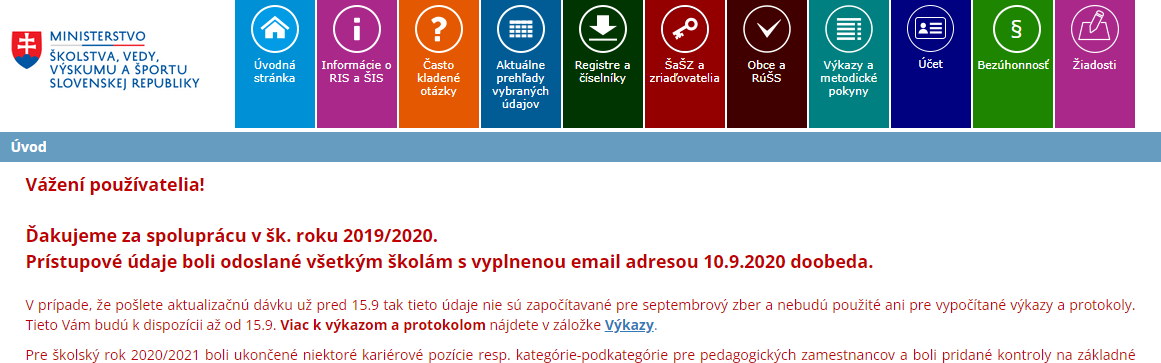 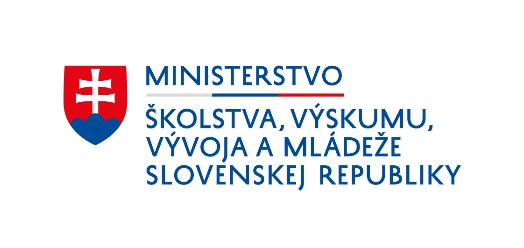 Prihlásenie sa ZPV do zóny ŠaŠZ a zriaďovatelia
Prihlasovacie údaje sú zasielané na emailovú adresu štatutárneho orgánu 
zriaďovateľa ZPV po zápise zariadenia do registra ZPV
1
Meno používateľa =  EDUID ZPV
2
Heslo =  k účtu
Úvodná obrazovka
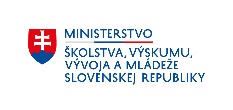 Zobrazenie úvodnej obrazovky 
s údajmi ZPV a zriaďovateľa ZPV.

Na tejto obrazovke zadáte všetky 
deti, ktoré vo Vašom ZPV plnia 
povinné predprimárne 
vzdelávanie
Pridanie, zrušenie, vymazanie záznamu zo zoznamu detí plniacich povinné predprimárne vzdelávanie
Používateľ stlačením tlačidla 
môže vytvoriť nový záznam.
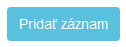 Používateľ stlačením tlačidla
môže ukončiť editáciu záznamu.
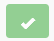 Používateľ stlačením tlačidla
zruší vykonané zmeny v zázname.
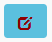 Používateľ stlačením tlačidla
môže vymazať záznam z obrazovky.
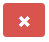 Stlačením tlačidla            používateľ 
uloží vykonané zmeny
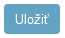 Zoznam výkazov a protokolov
Zobrazí sa výkaz vygenerovaný pre Vaše ZPV a 
v prípade, ak už je vytvorený protokol, aj protokol ZPV
Na začiatku je výkaz prázdny, 
postupne môže nadobúdať stavy:
Uložený
Odoslaný
Vrátený
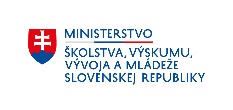 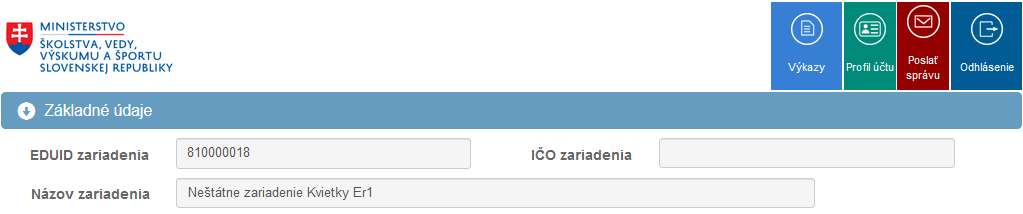 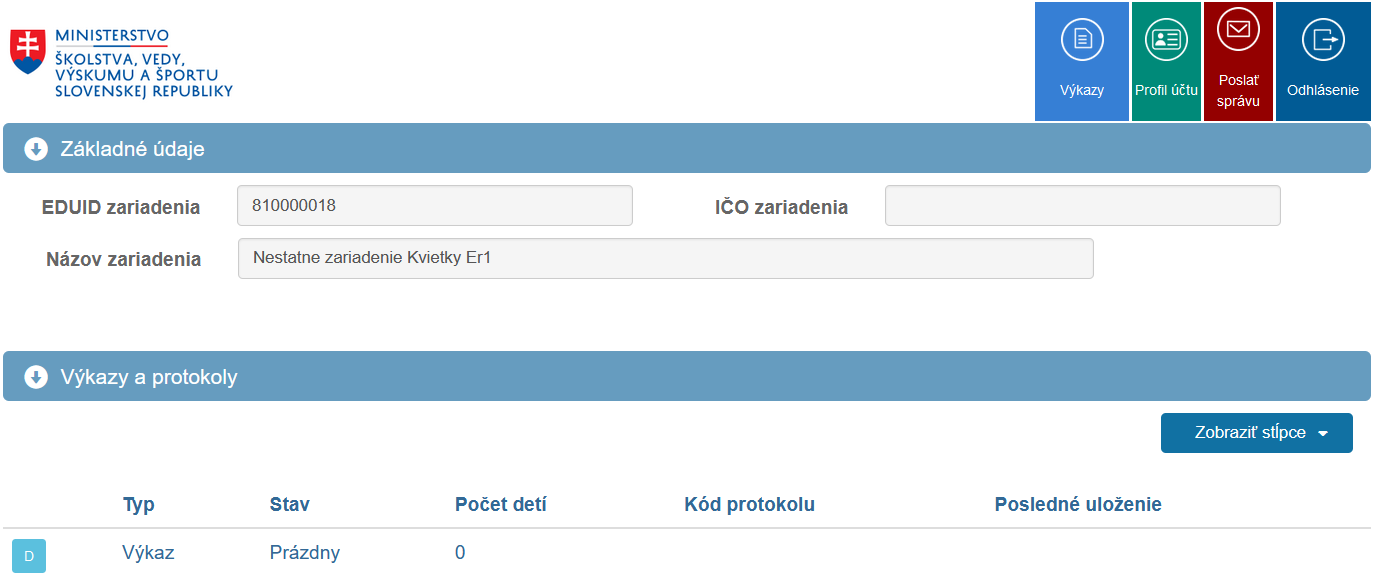 Protokol môže nadobúdať stavy:
Odoslaný
Schválený 
Vrátený
Pre zobrazenie detailu výkazu stlačí 
používateľ tlačidlo
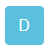 Vytvorenie výkazu a schválenie protokolu
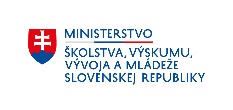 Do výkazu sa započítavajú deti, pre ktoré je predprimárne 
vzdelávanie povinné, t. j. deti ktoré k 31. 08. 2023 dovŕšili vek 5 rokov a deti 
pokračujúce v plnení povinného predprimárneho vzdelávania.
Pri otvorení prázdneho výkazu sa hodnota prednastaví na hodnotu 
vypočítanú podľa počtu detí, ktoré ste zadali a spĺňajú uvedenú podmienku.
Používateľ môže aktualizovať aktuálny údaj údajom z RIS po stlačení tlačidla.
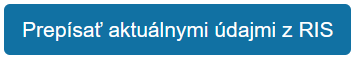 Používateľ stlačením tlačidla             uloží aktuálny výkaz a pokiaľ nie je vytvorený protokol, uvedený počet detí sa môže zmeniť.
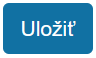 Ak používateľ zadal do výkazu počet detí zodpovedajúci stavu k 15. 09. 2023 
a už si nepraje túto hodnotu meniť, stlačením tlačidla 
vytvorí protokol ZPV a zároveň ho systém odošle „elektronicky“ zriaďovateľovi.
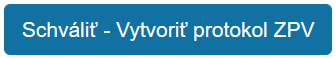 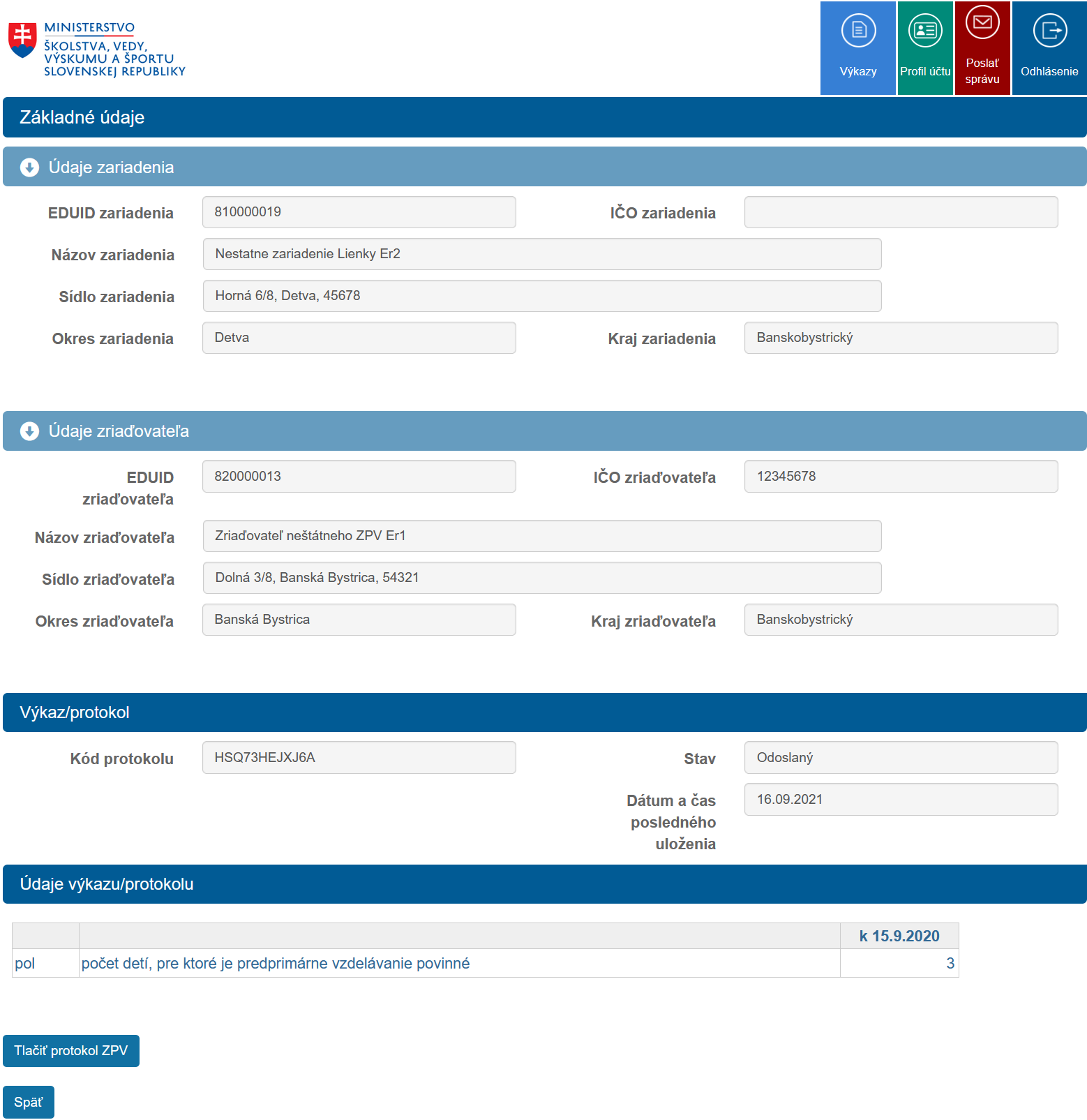 Zobrazenie protokolu
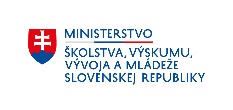 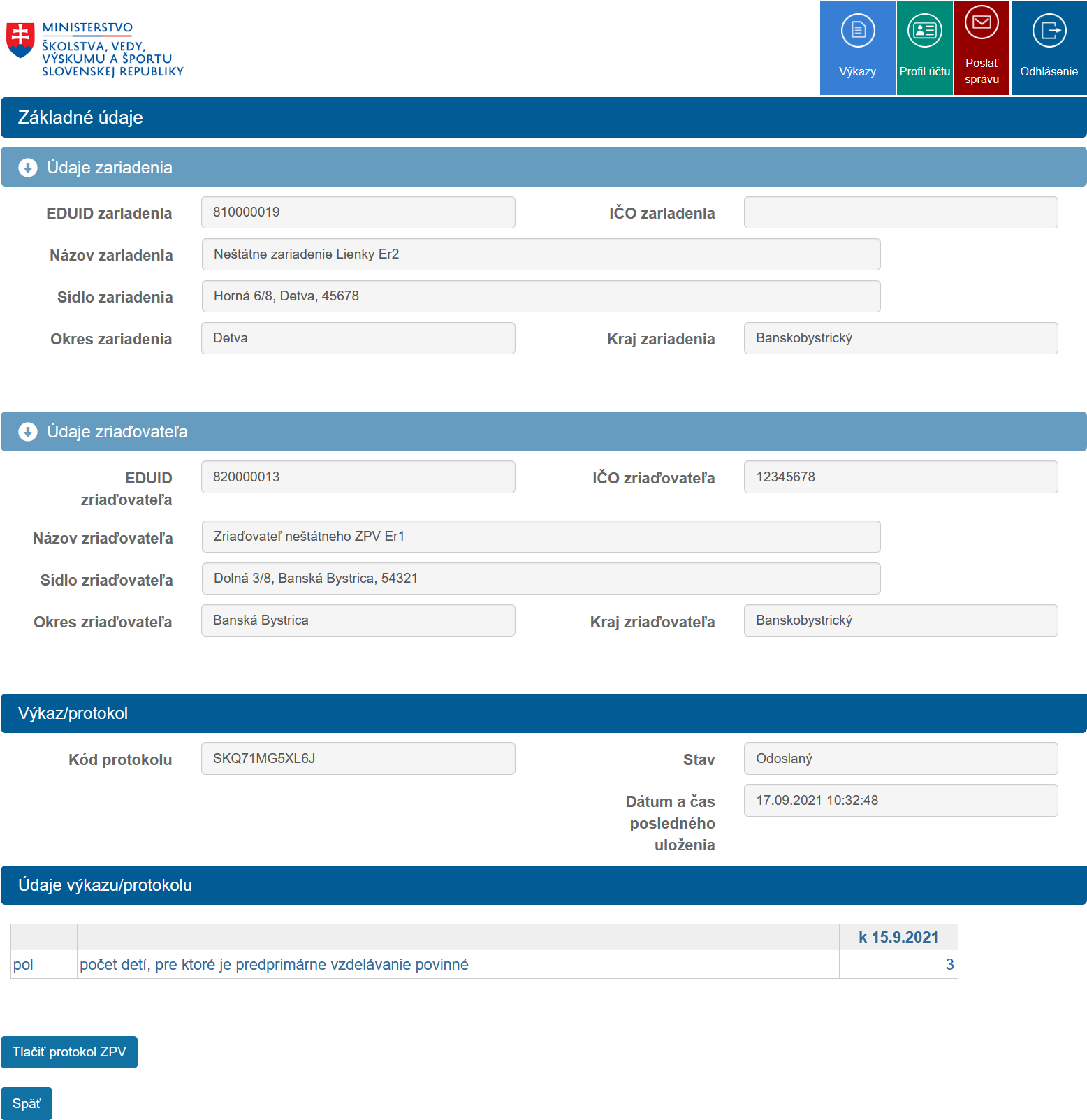 Po schválení výkazu sa vytvorí a zobrazí  protokol 
v stave „Odoslaný“.
Po odoslaní protokolu už nie je možné meniť ani výkaz ani vytvoriť nový protokol.
Meniť výkaz a vytvoriť protokol je možné iba ak 
zriaďovateľ protokol zamietne (vráti) – zmení sa stav 
na „„Vrátený“.
Používateľ stlačením tlačidla 
môže vytlačiť protokol.
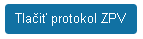 Vytlačený protokol odovzdáte zriaďovateľovi ZPV.
Prehľad výkazov a protokolov
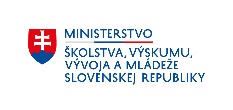 Po schválení a odoslaní sa protokol aj 
výkaz zobrazia v záložke „Výkazy“ v stave 
„Odoslaný“.
Ak zriaďovateľ schváli/preberie Váš protokol, 
uvidíte ho tiež v prehľade výkazov a protokolov.
Oprava zamietnutého protokolu
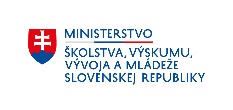 V prípade, ak zriaďovateľ zamietne odoslaný 
Protokol, ten sa v prehľade spolu aj s výkazom 
zobrazí v stave „Vrátený“ .

Používateľ si môže dať zobraziť detail vráteného 
výkazu, upraviť v ňom hodnotu počtu detí a 
následne znovu vytvoriť protokol, 
Obdobne, ako na 8. slajde „Vytvorenie
výkazu a schválenie protokolu“ .
Kontaktná osoba
V prípade problémov kontaktujte:
PhDr. Viera Hajdúková, PhD.  Telefón: 02/59 374 347 Fax: 59374 322  E-mail: viera.hajdukova@minedu.sk